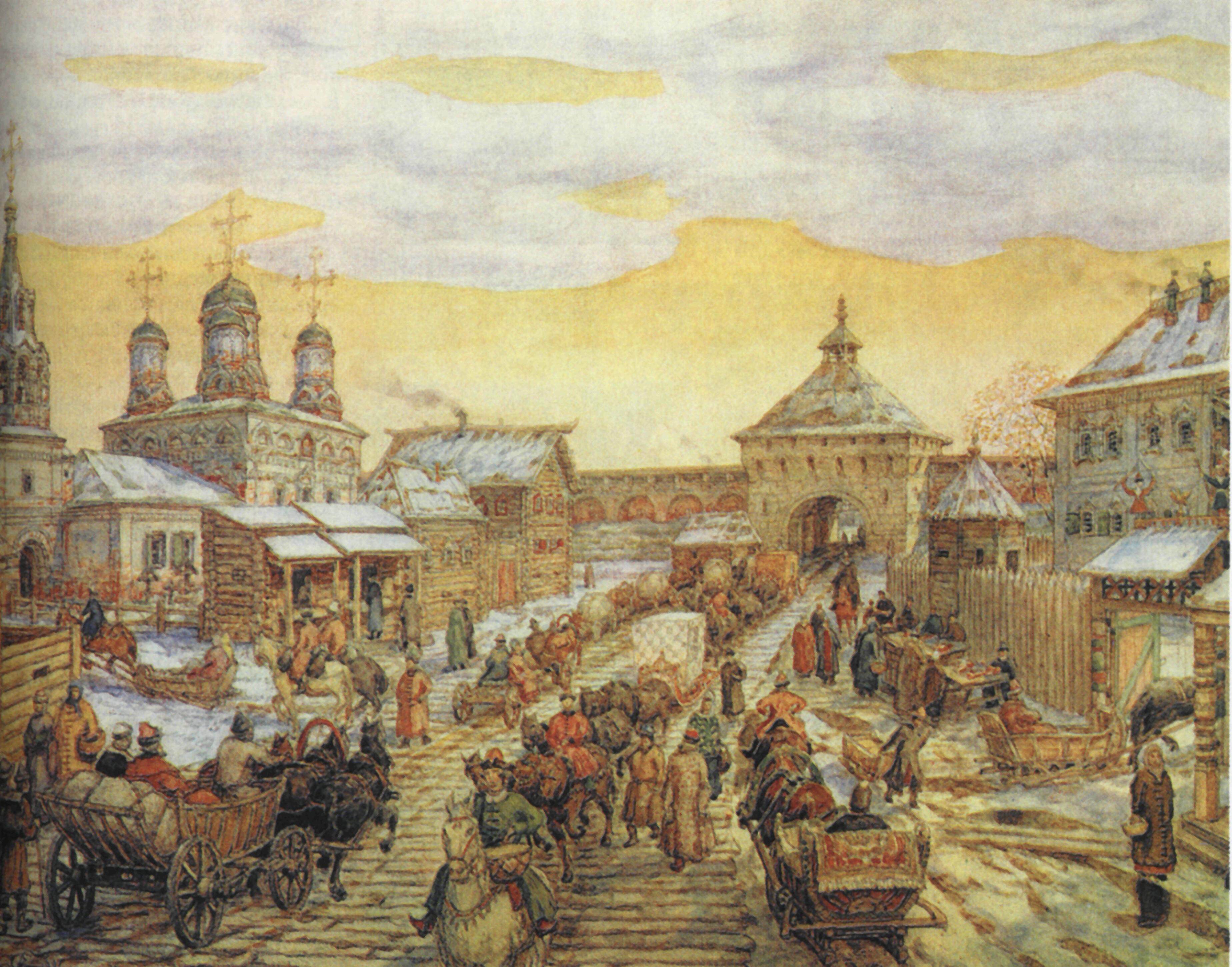 М.Ю Лермонтов. «Песня про царя Ивана Васильевича, молодого опричникаи удалого купца Калашникова» как историческая поэма о России 16 века
История, оживленная поэтическим вдохновением, проходит перед глазами нашими во всей своей яркости, пестроте и жизни.
                            П.В.Анненков
Михаил Юрьевич Лермонтов (1814-1841)
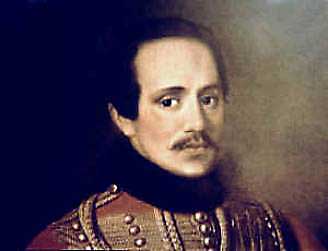 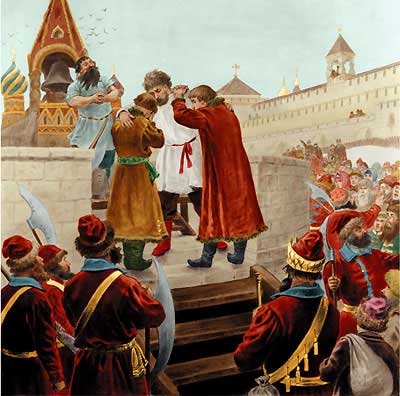 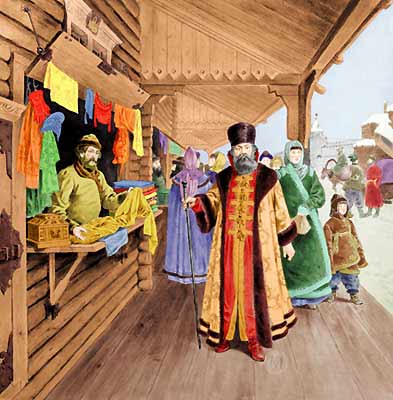 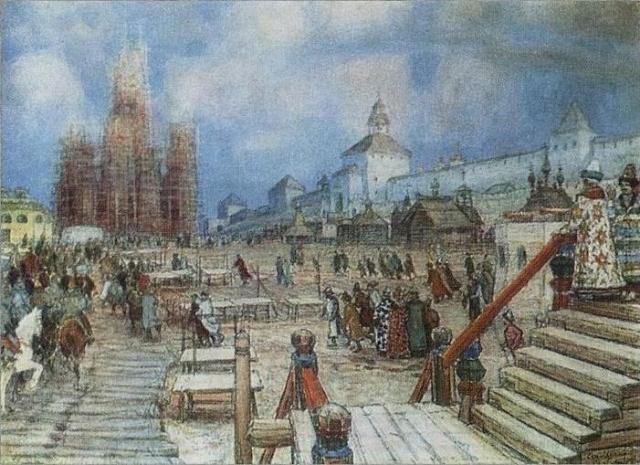 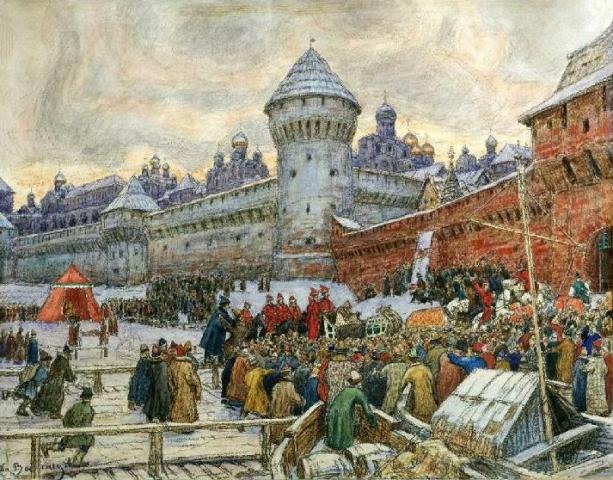 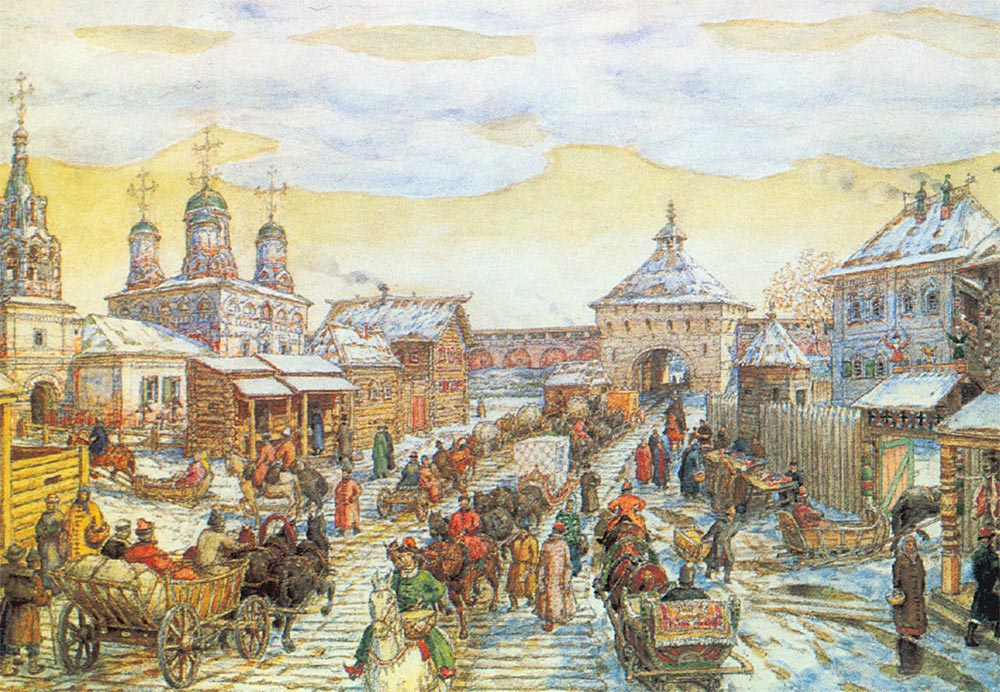 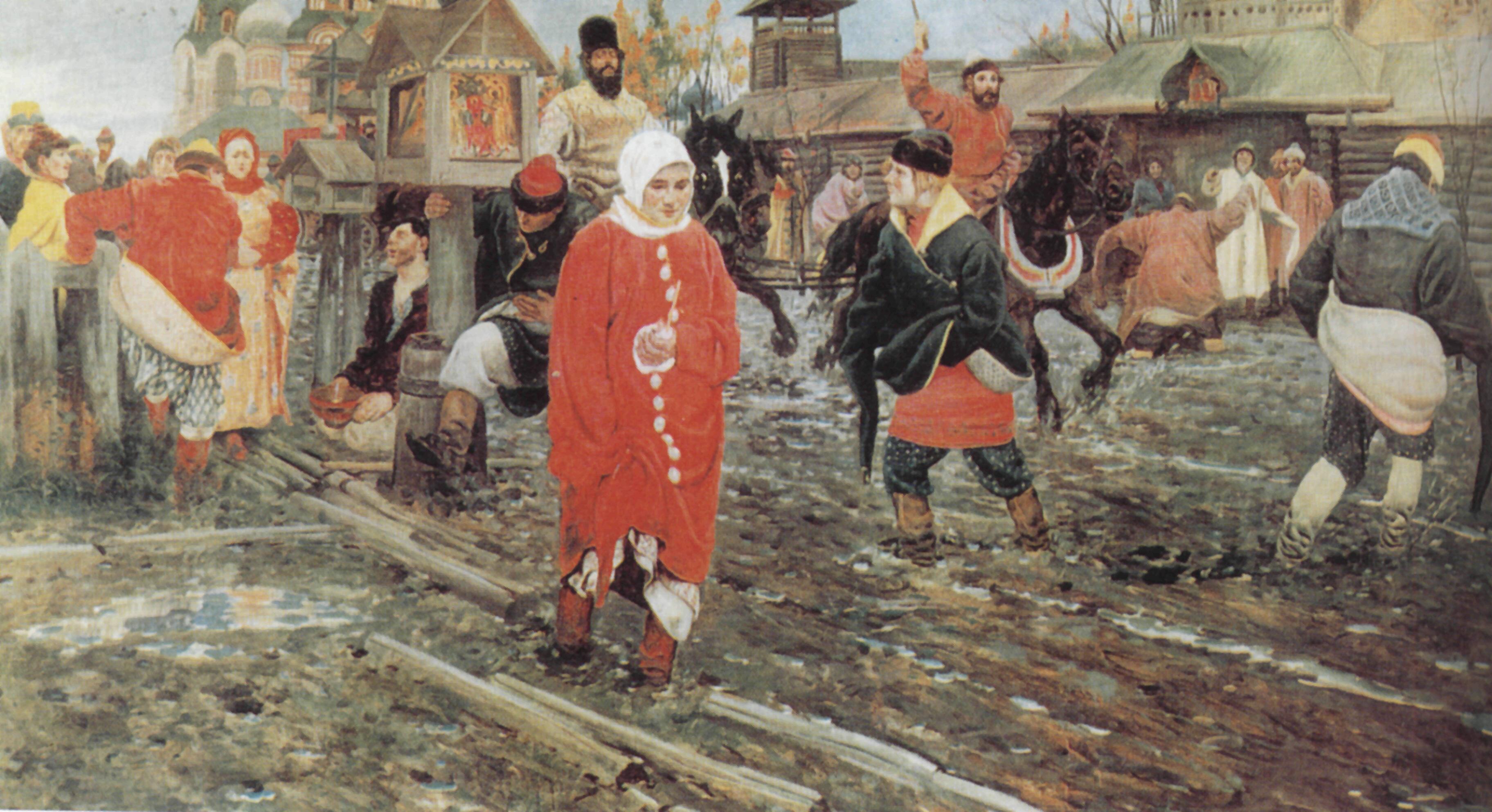 «Московская улица в праздничный день»
Художник А.П.Рябушкин
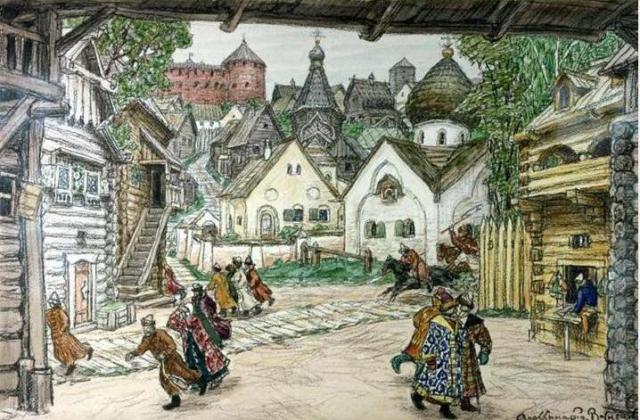 Поэма
Большое лироэпическое произведение, для которого характерны:

развернутый сюжет,
событийность,
персонажи,
выражение автором или лирическим героем своих чувств.
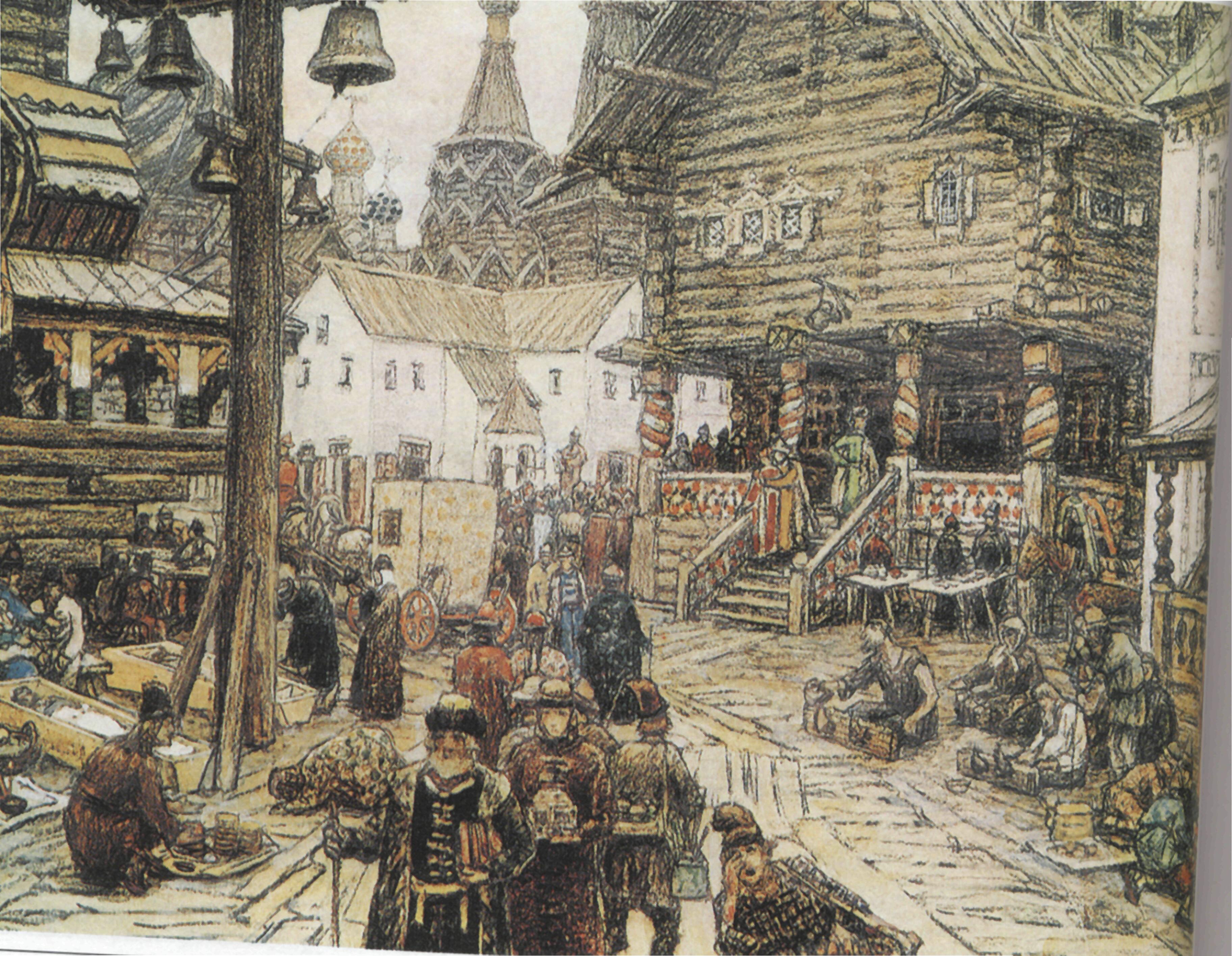 Москва 16 века в исторических деталях поэмы
«На крестце в Китай-городе»
Художник А.М.Васнецов
Москва 16 века в исторических деталях поэмы(работа по цитате)
К.М. Азарова считает, что по историческим деталям в поэме можно узнать «о пире у царя, жизни купечества, казачества, обычаях и нравах, семейных отношениях, кулачных боях, казни, религиозных обрядах и обычаях, одежде, оружии».
 
Задание 1.
	Приведите примеры использования исторических деталей в поэме.
Задание 2.
	Как вы думаете, почему М.Ю. Лермонтов не заменил исторические детали 16 века современными? Ведь так было бы гораздо понятнее. Аргументируйте свой ответ.
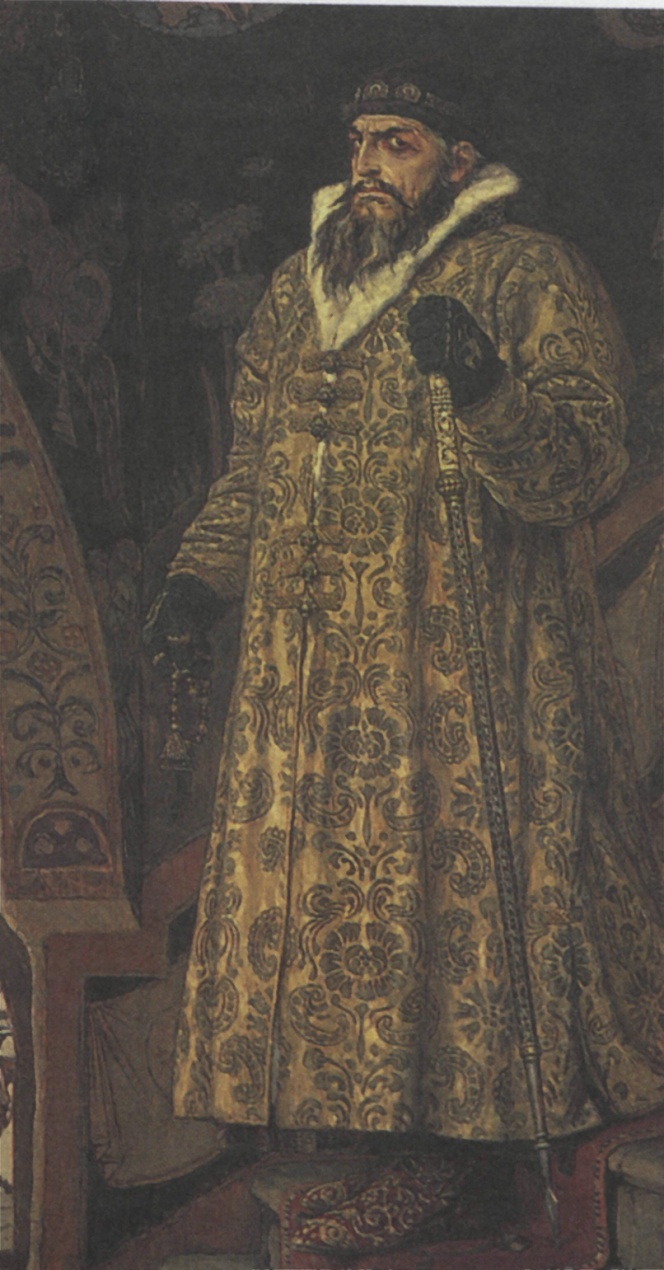 Образ Ивана IV
В истории
В живописи
В литературе
Подумайте: какой точке зрения более соответствует Иван Грозный Лермонтова:                                                                   исторической? 
         народной?
               Н.М.Карамзина?
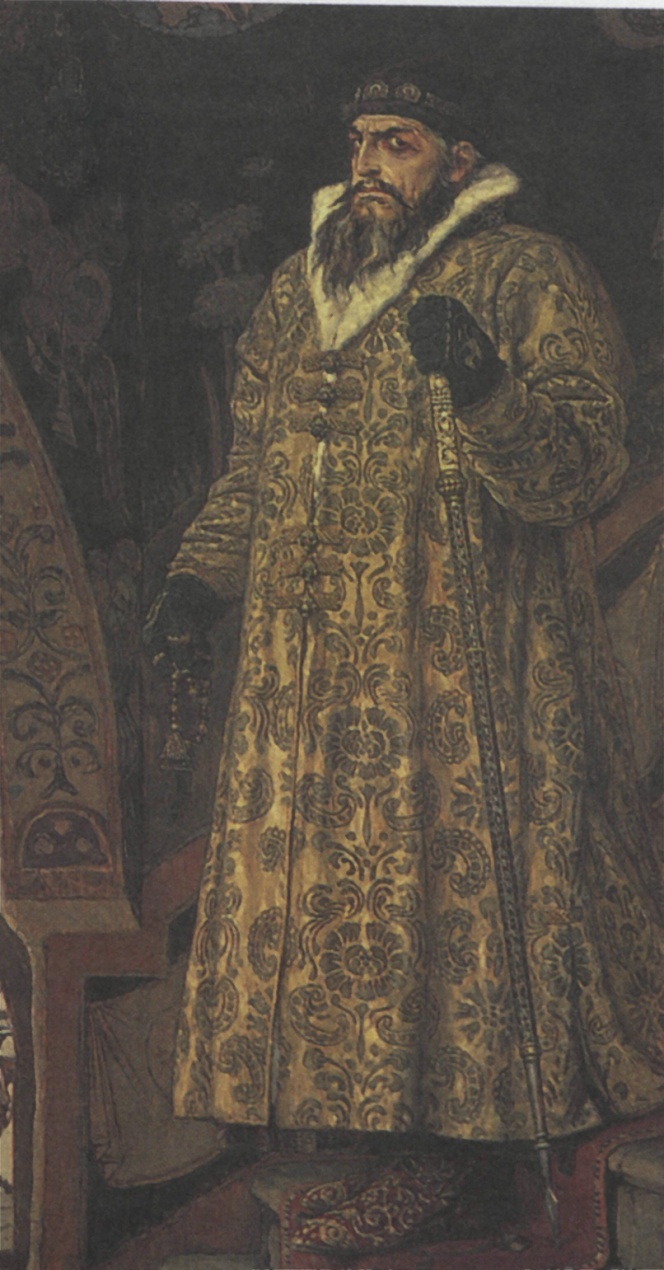 Историческая справка «Царствование Ивана Грозного»
Задание.
Сформулировать и записать 
двойственную оценку историей 
правления Ивана Грозного.
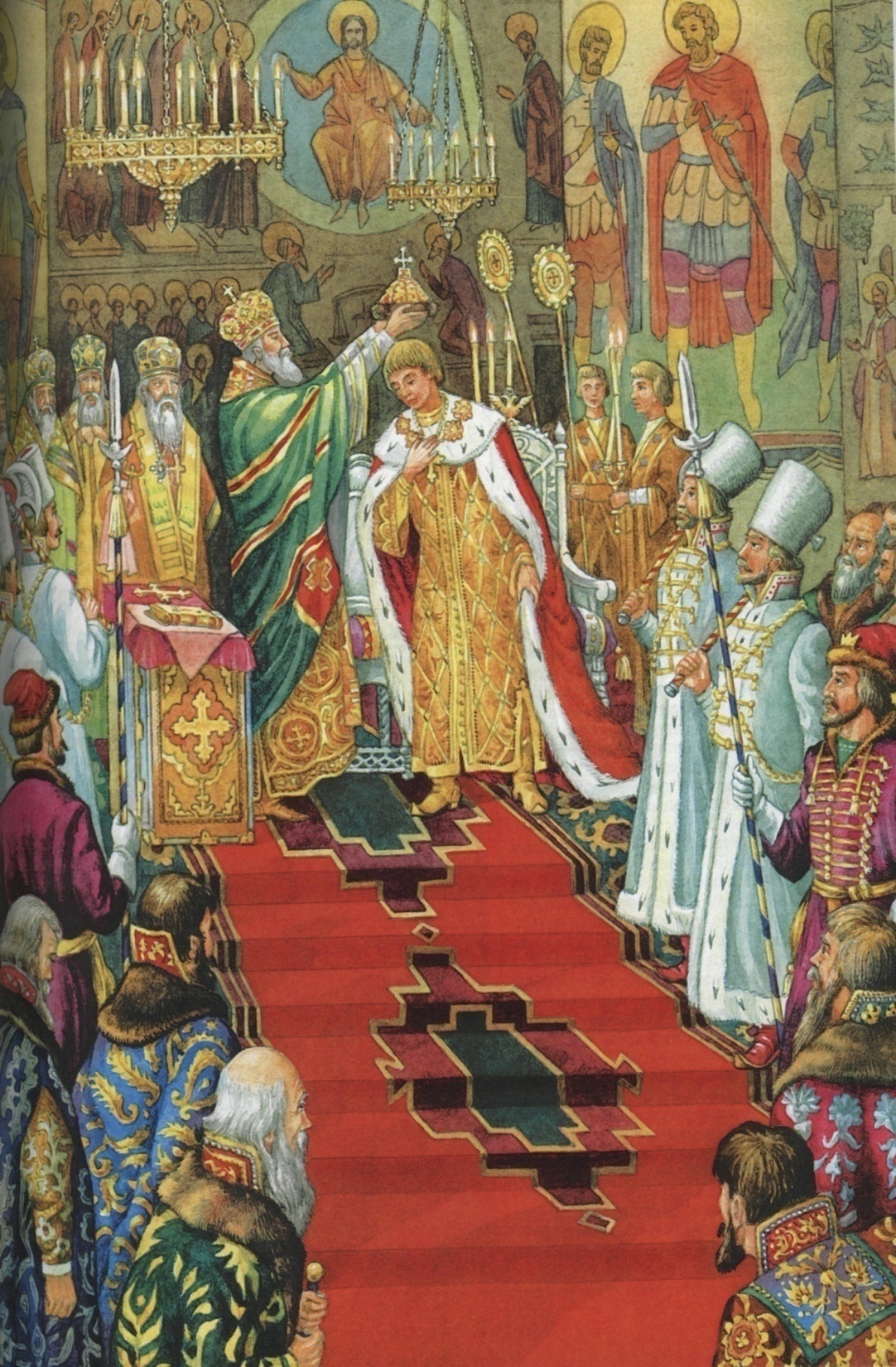 Венчание на царство
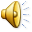 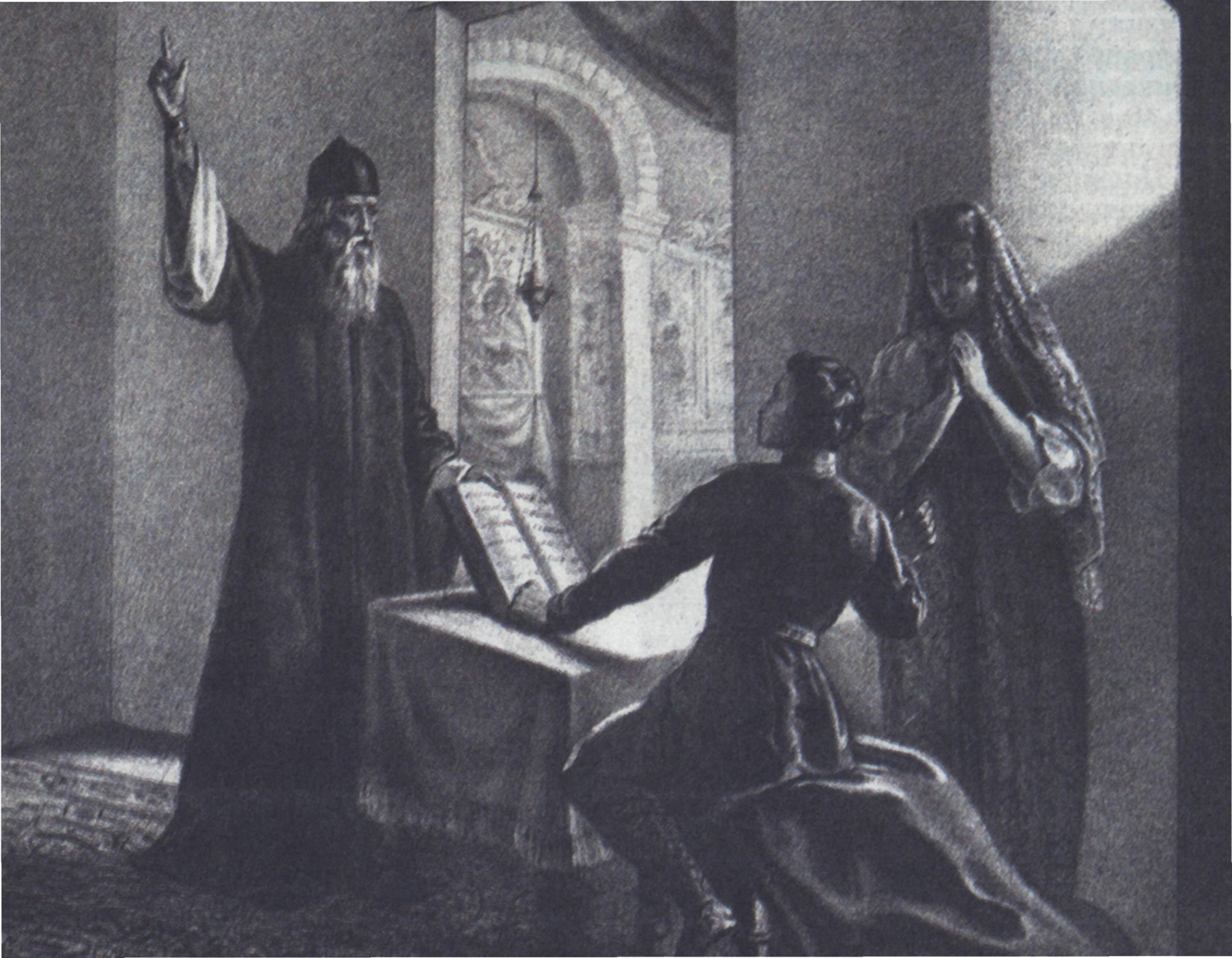 Сильвестр и молодой Иван IV
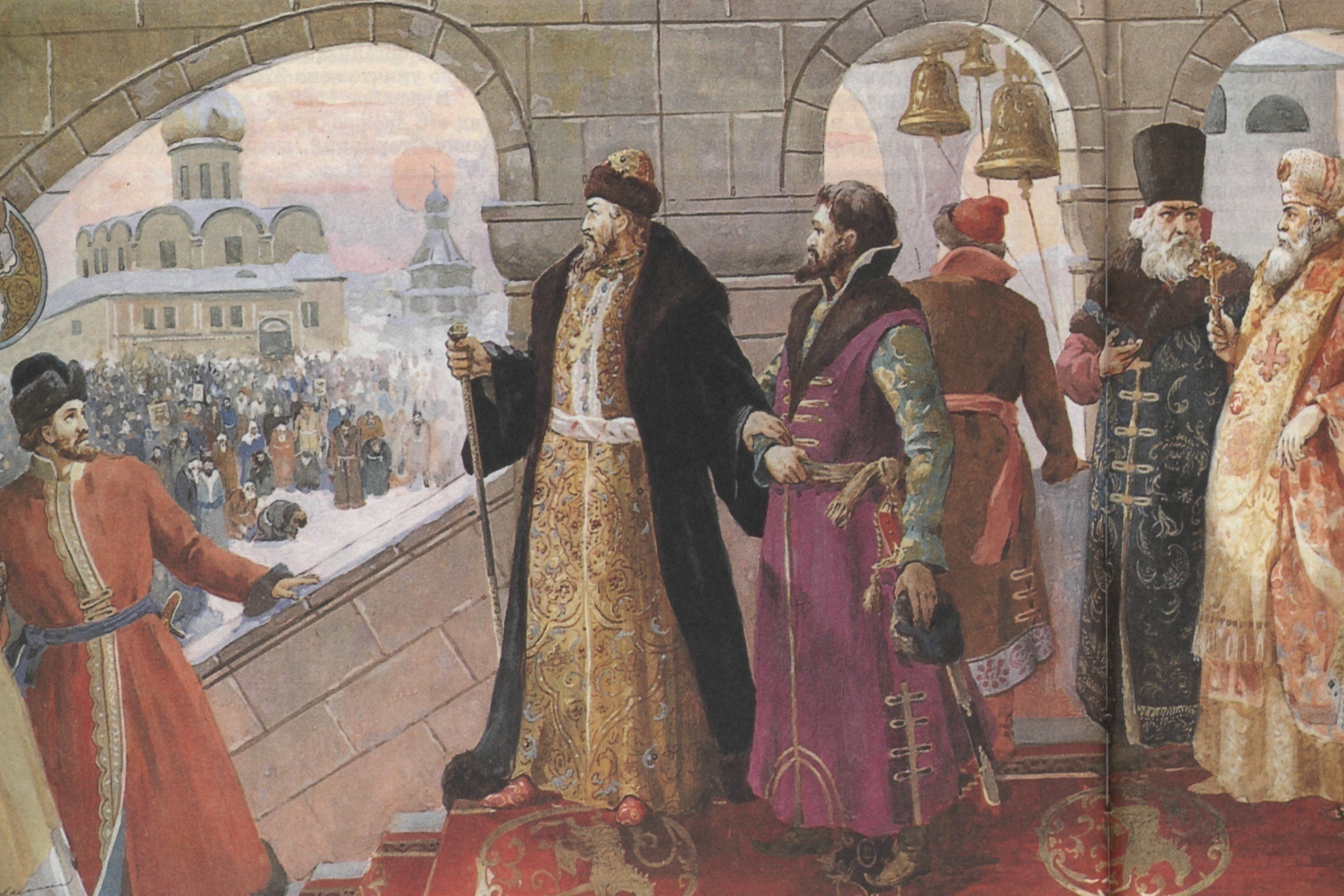 Народ просит Ивана IV отменить опричнину
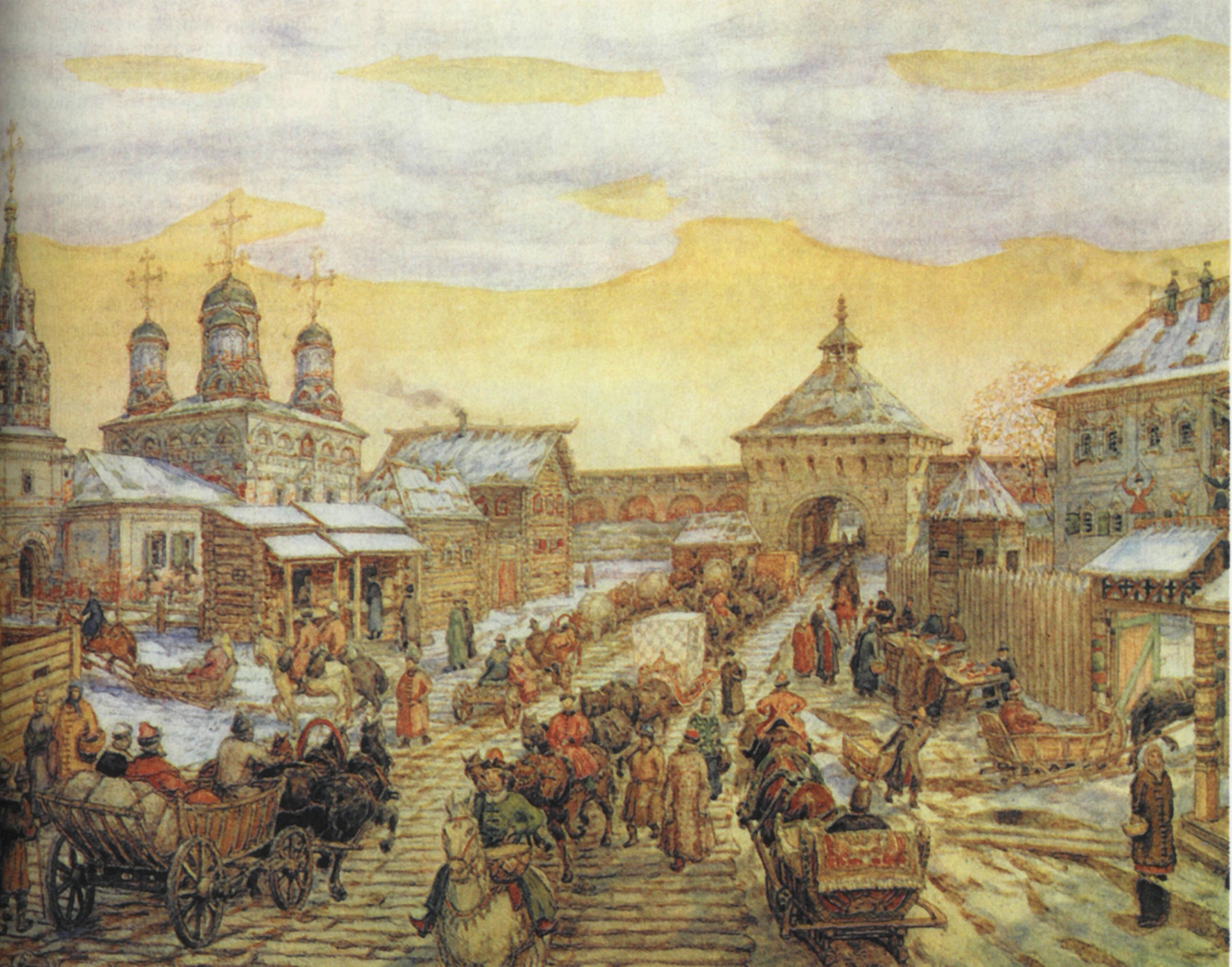 У Мясницких ворот Белого города.Художник А.М.Васнецов
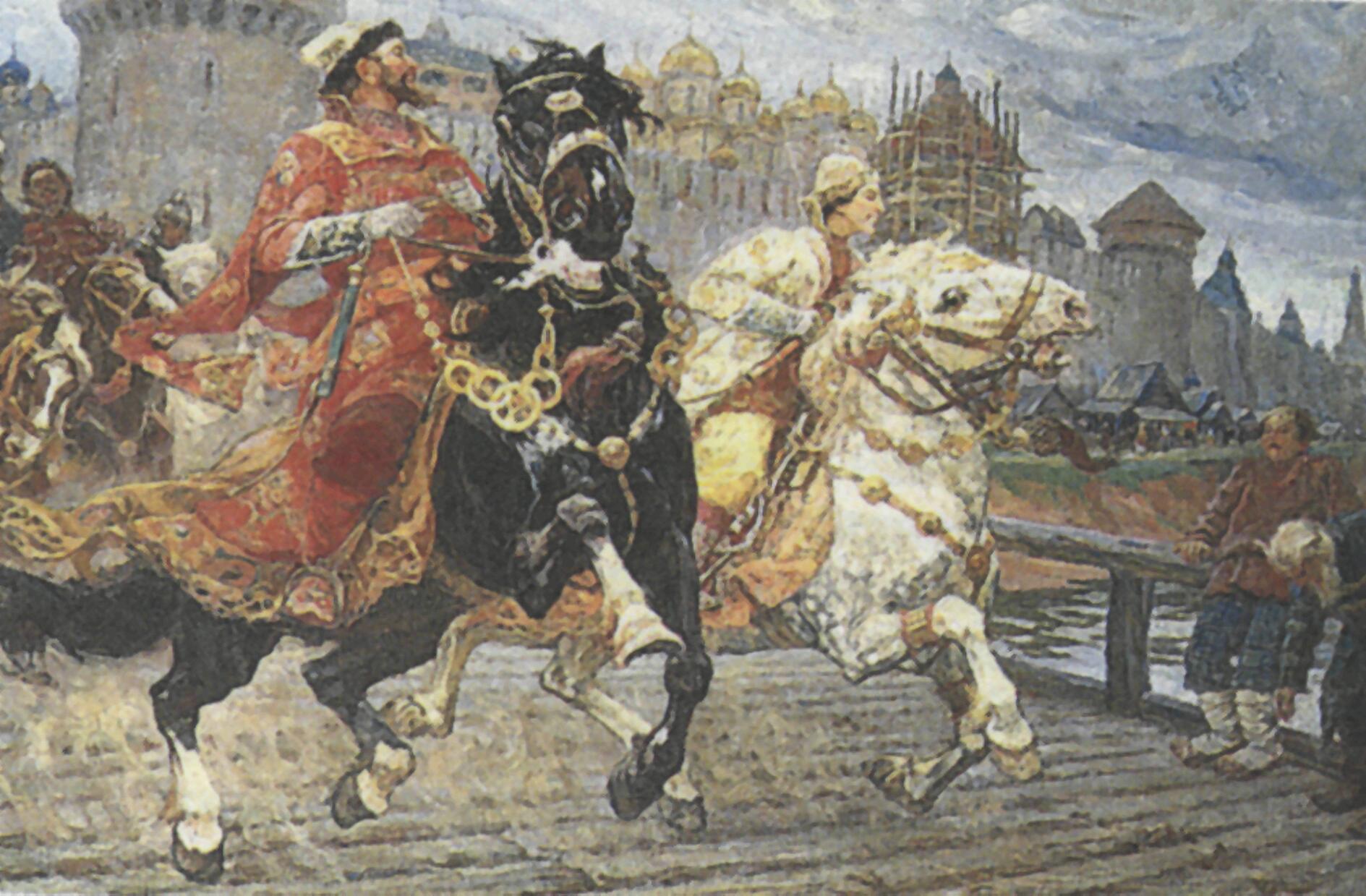 Царь Иван Грозный с опричником. Художник А.И.Авилов
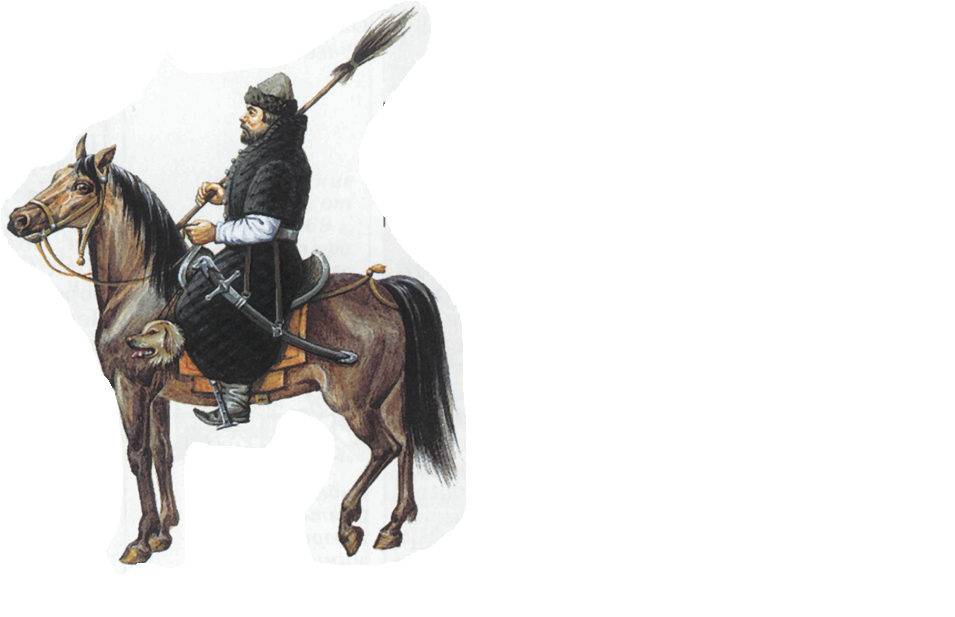 Метла – 
символ готовности опричников вымести «измену» из государства.
Песья голова – символ готовности «выгрызть» всех неугодных царю.
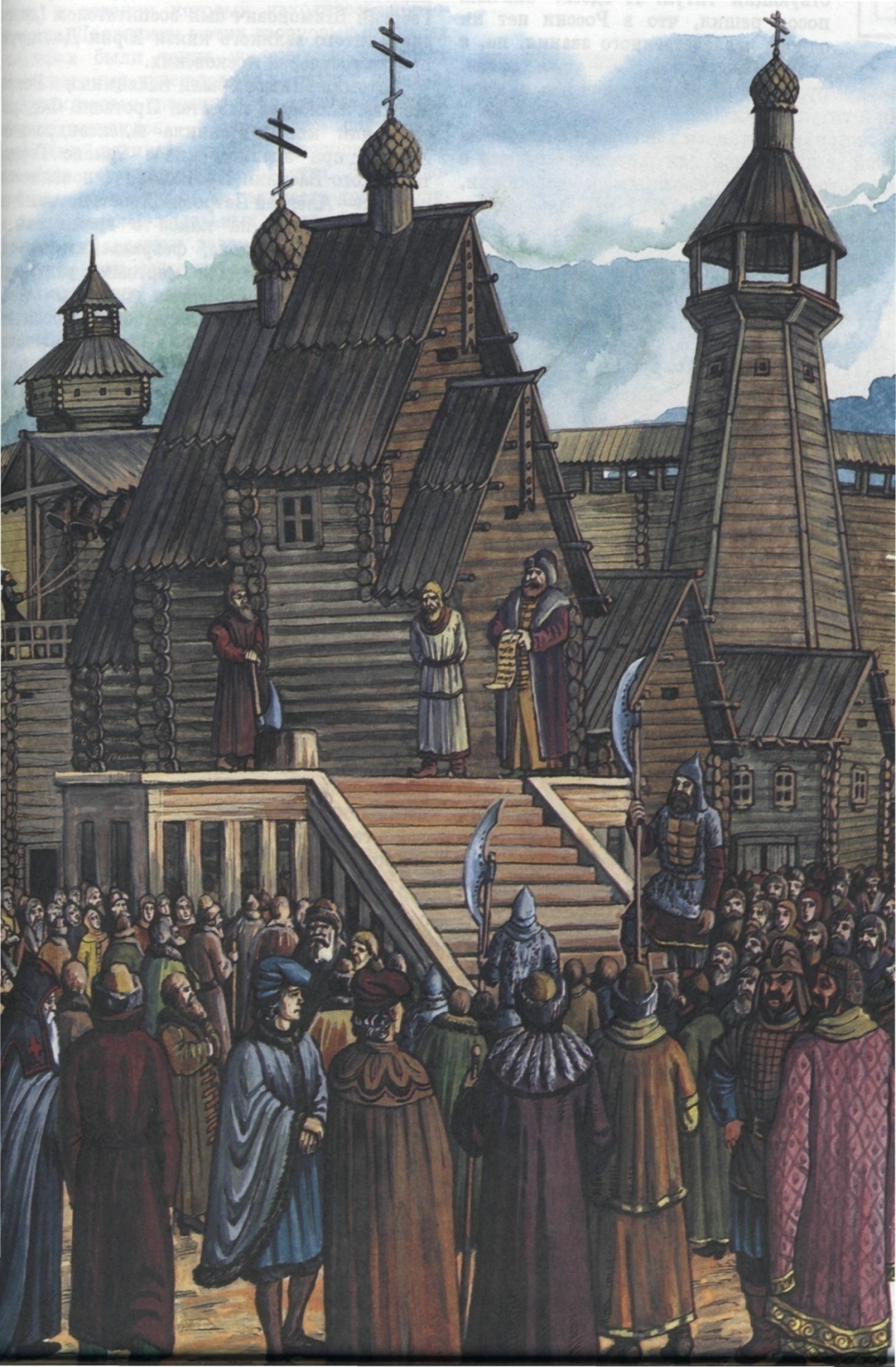 Казнь.Лобное место.
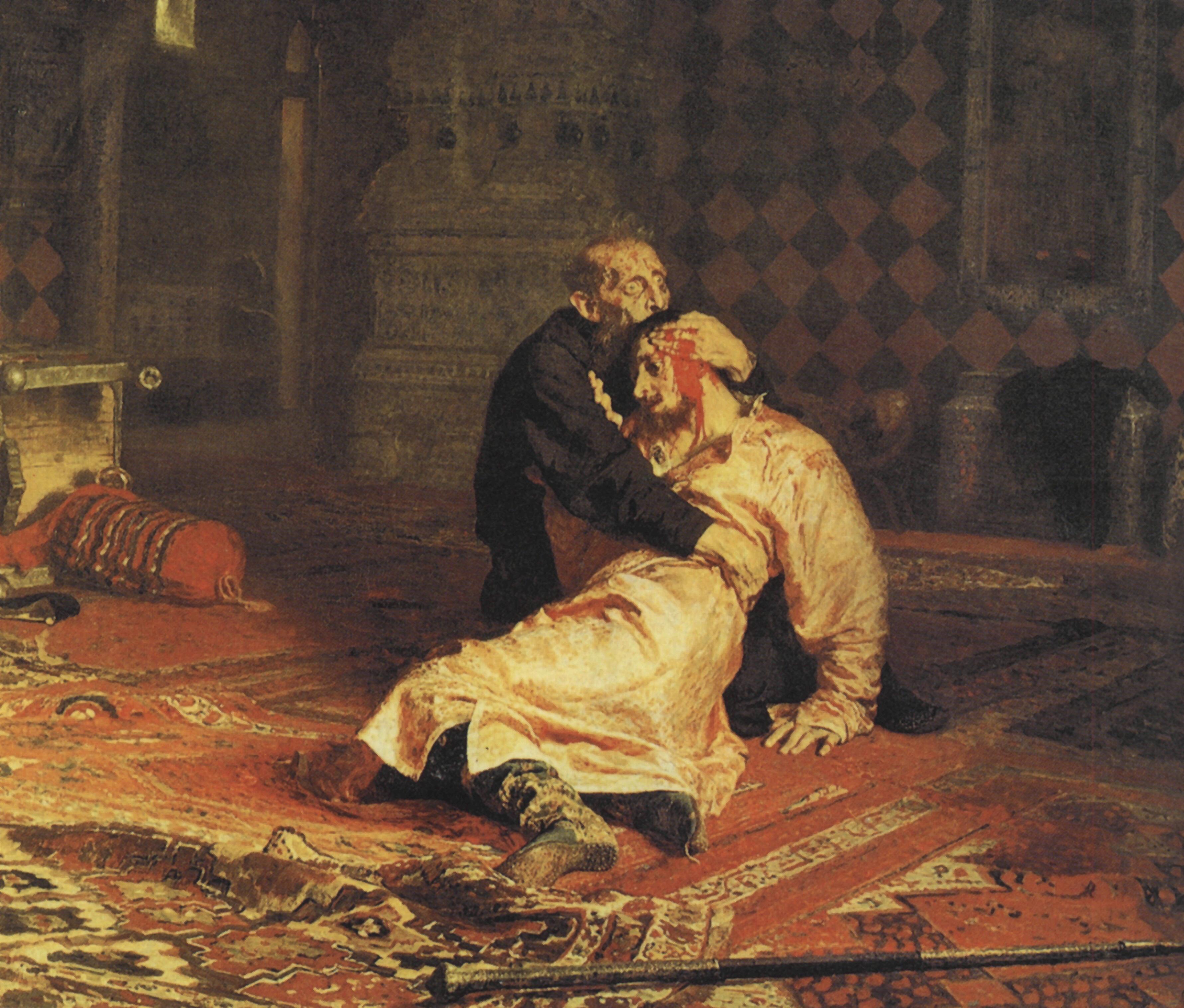 «Иван Грозный и сын его Иван»Художник И.Е.Репин
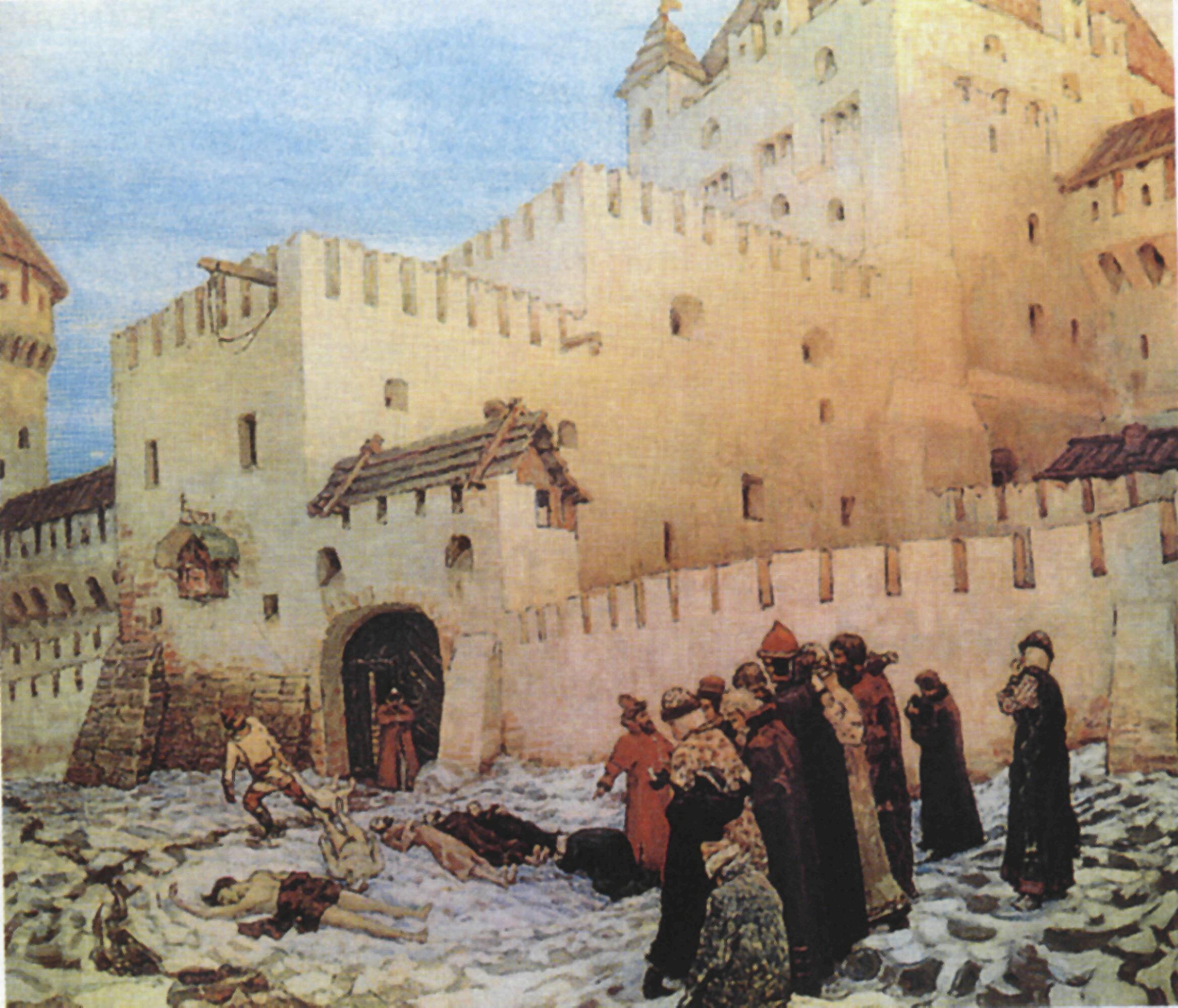 «Московский застенок». Художник А.М.Васнецов
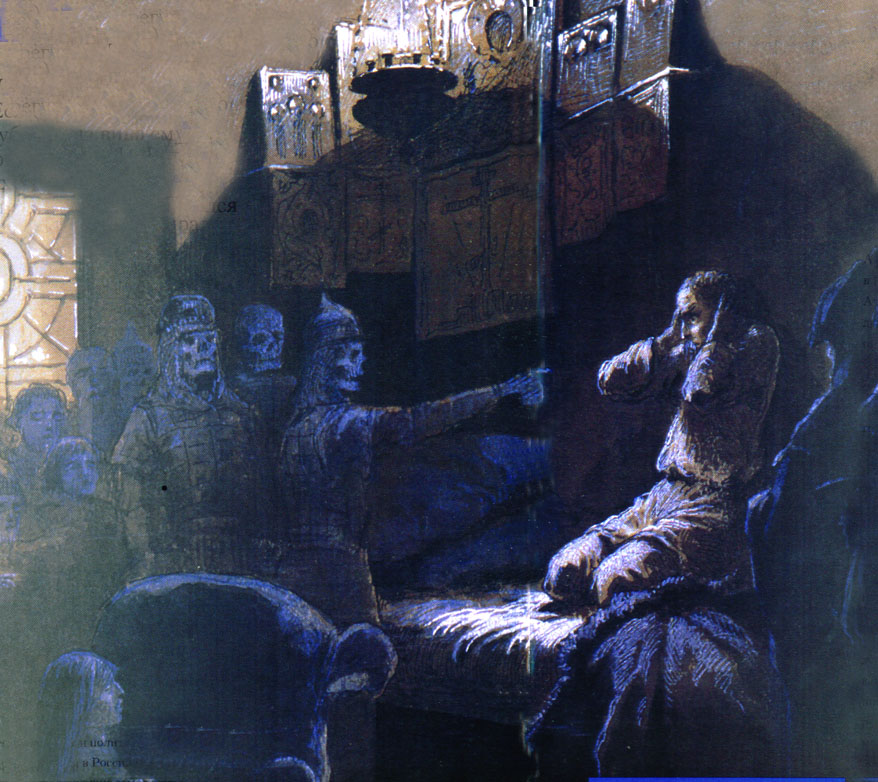 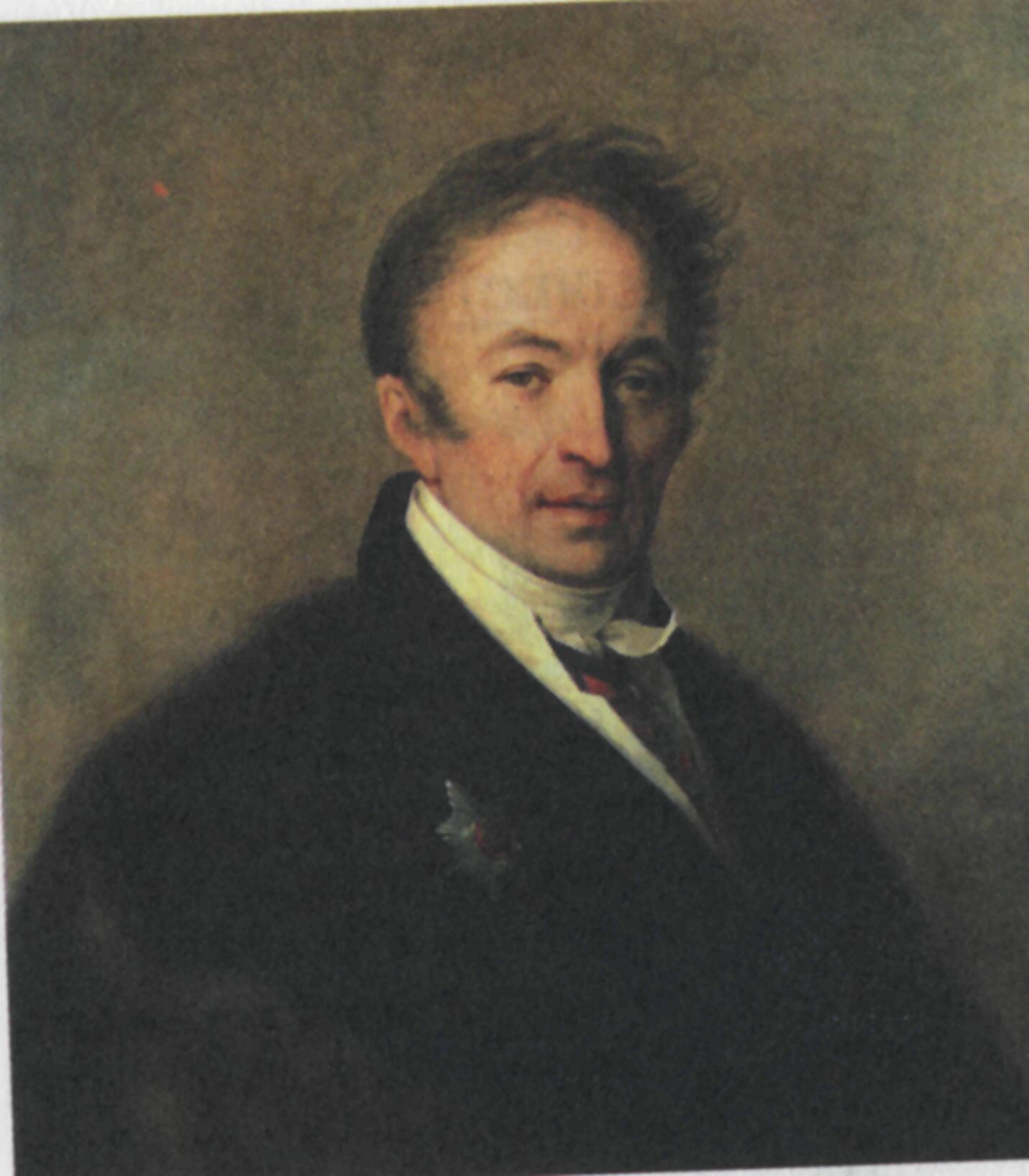 Из «Истории
государства
Российского»
Задание.

Выявить позицию
Н.М.Карамзина.
Николай Михайлович Карамзин
Искусствоведческая справка
«Царь Иван Васильевич Грозный» В.М.Васнецова

Задание
Записать характеристику царя 
из комментария к картине.
Жестокий и непреклонный,
сильный и гневный,
высокомерный и мудрый,
суровый и решительный,
настойчивый в достижении своих целей,
подозрительный,
человек большого ума, государственный деятель, полный сил и величия.
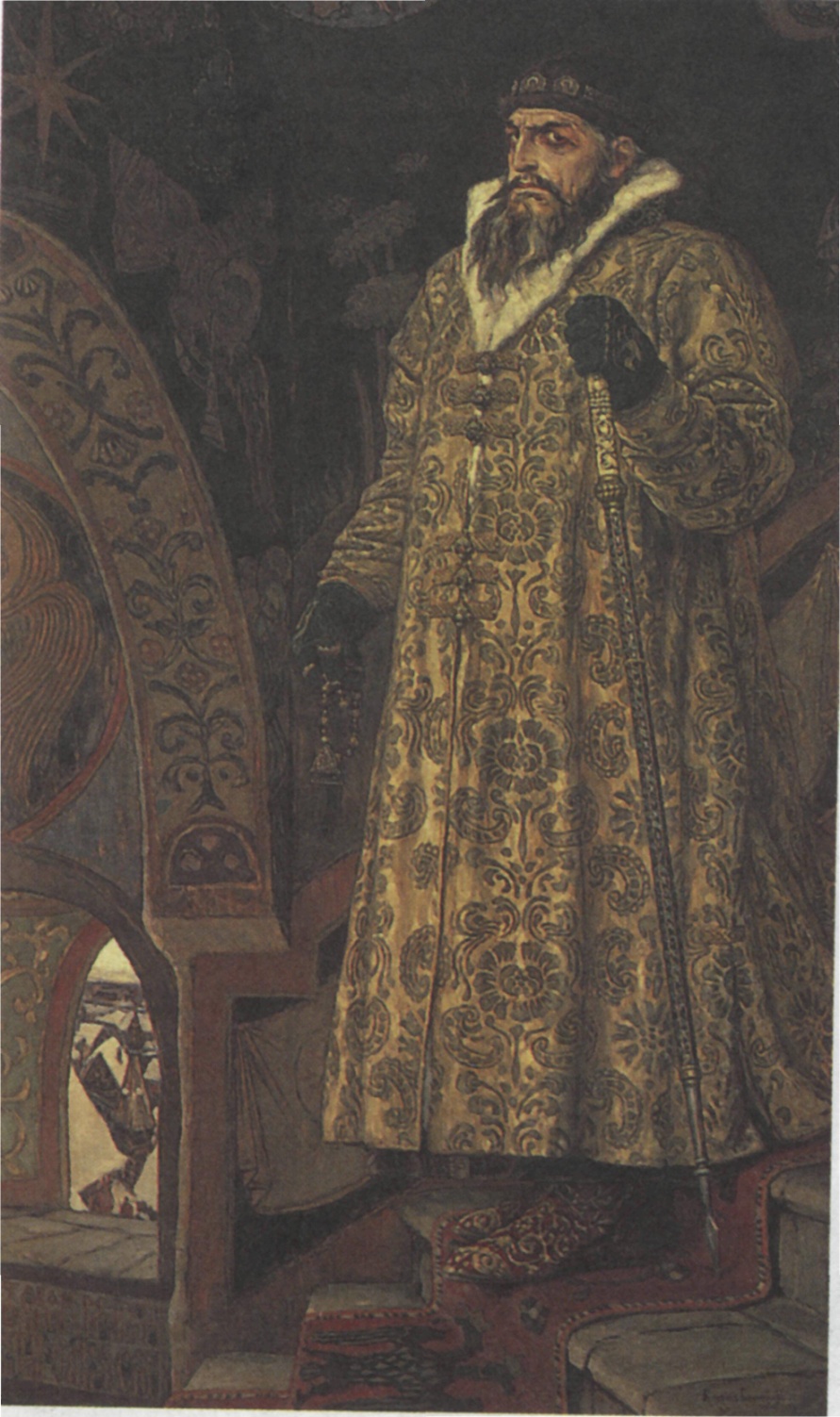 Языковые средства создания образа Ивана IV
К.М.Азарова выделяет в создании образности «Песни…» следующие приемы:
олицетворение
отрицательный параллелизм,
постоянные эпитеты,
сравнения,
гиперболы.
Задание 1.
	Вспомните, какими художественными средствами былина создает образ богатыря Микулы Селяниновича.
	Дополните высказывание К.М.Азаровой.
Задание 1.
      Дополните высказывание К.М.Азаровой.

уменьшительно-ласкательные суффиксы
повтор.
инверсия

Задание 2.
      Выпишите примеры названных     художественных средств в прочитанном фрагменте.
А теперь ответьте:
Какой точке зрения 
более соответствует 
лермонтовский Иван Грозный: 
*исторической, 
*народной,
 *Н.М.Карамзина?
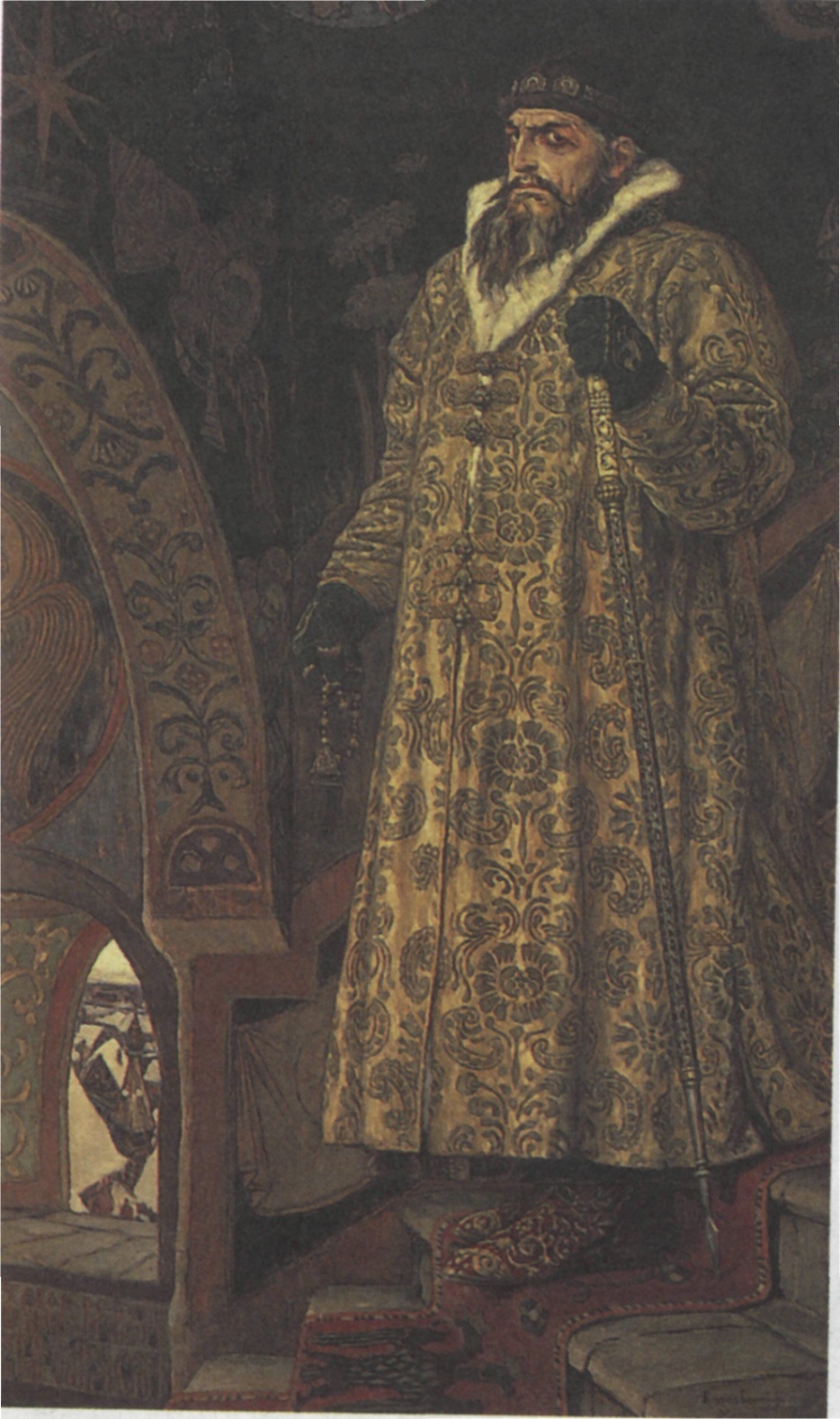 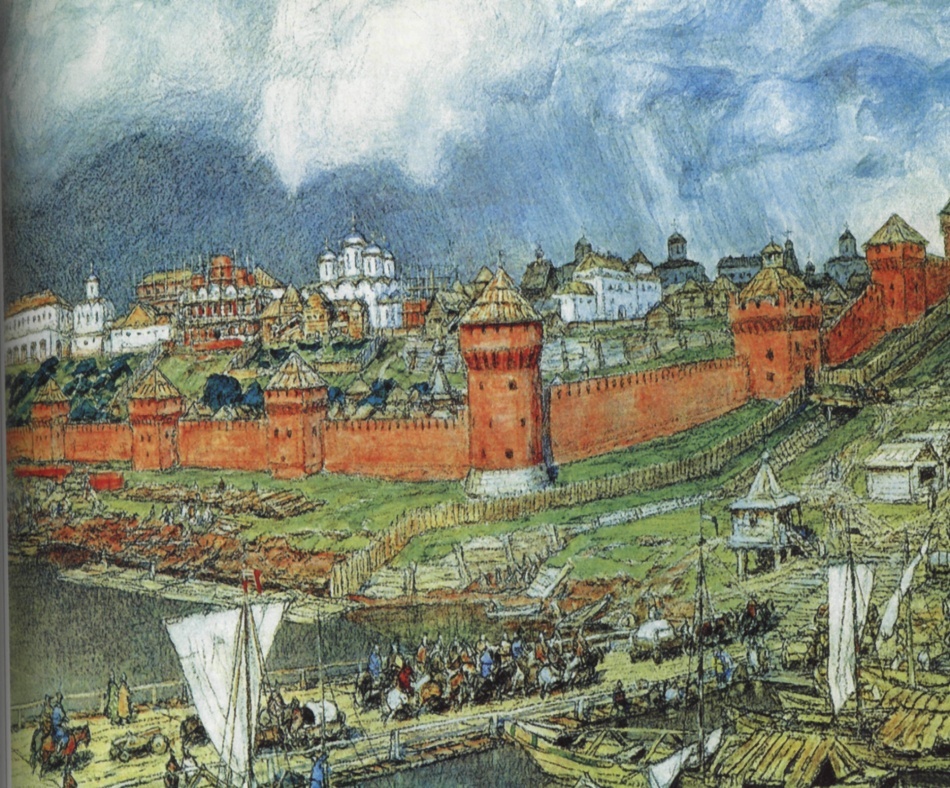 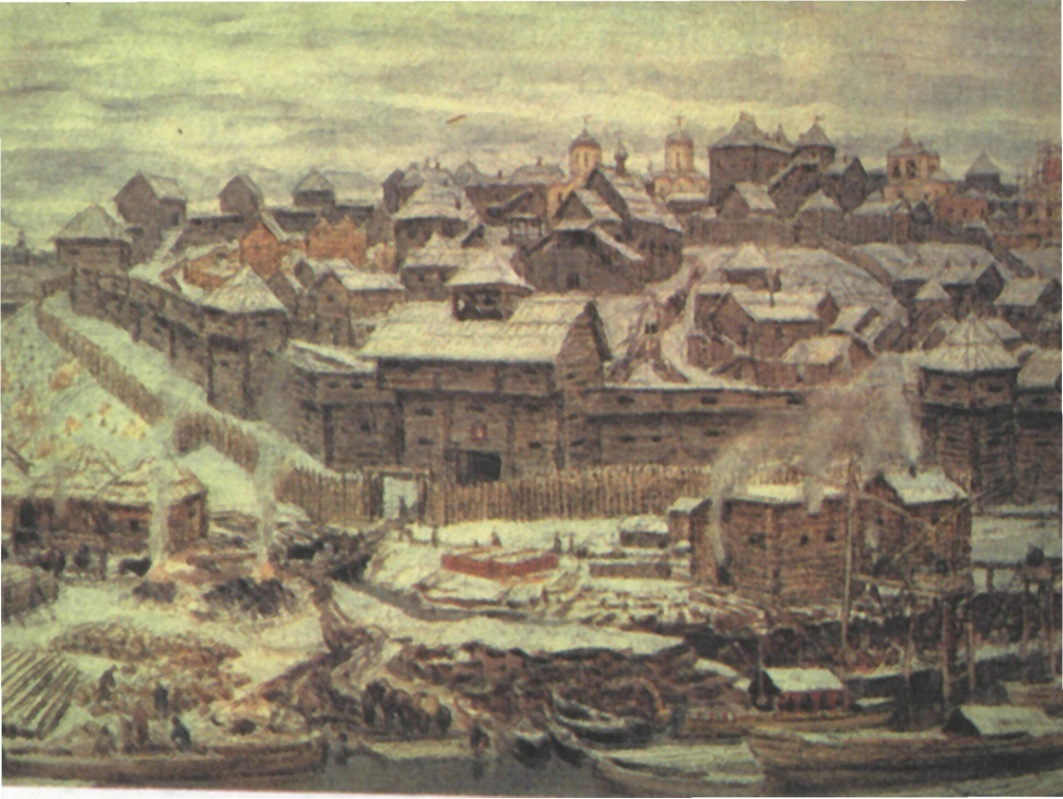 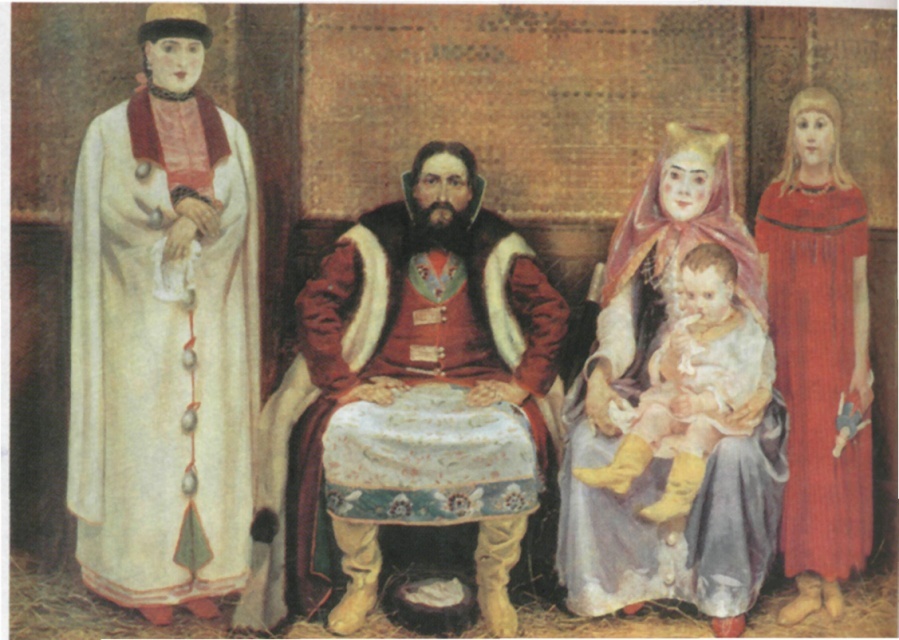 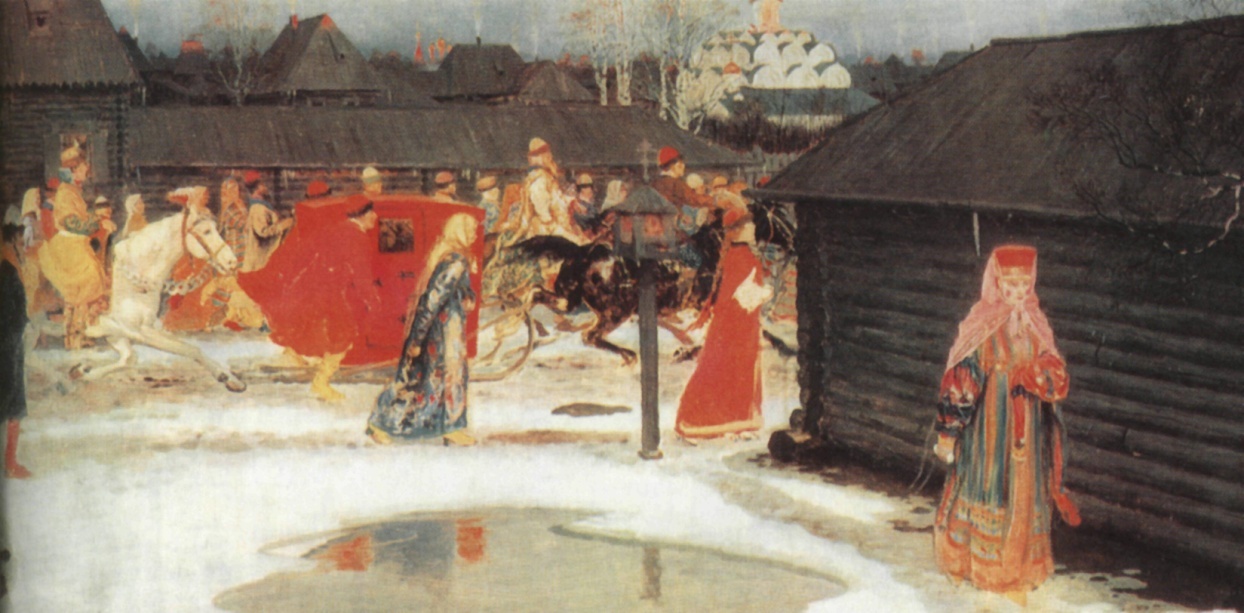 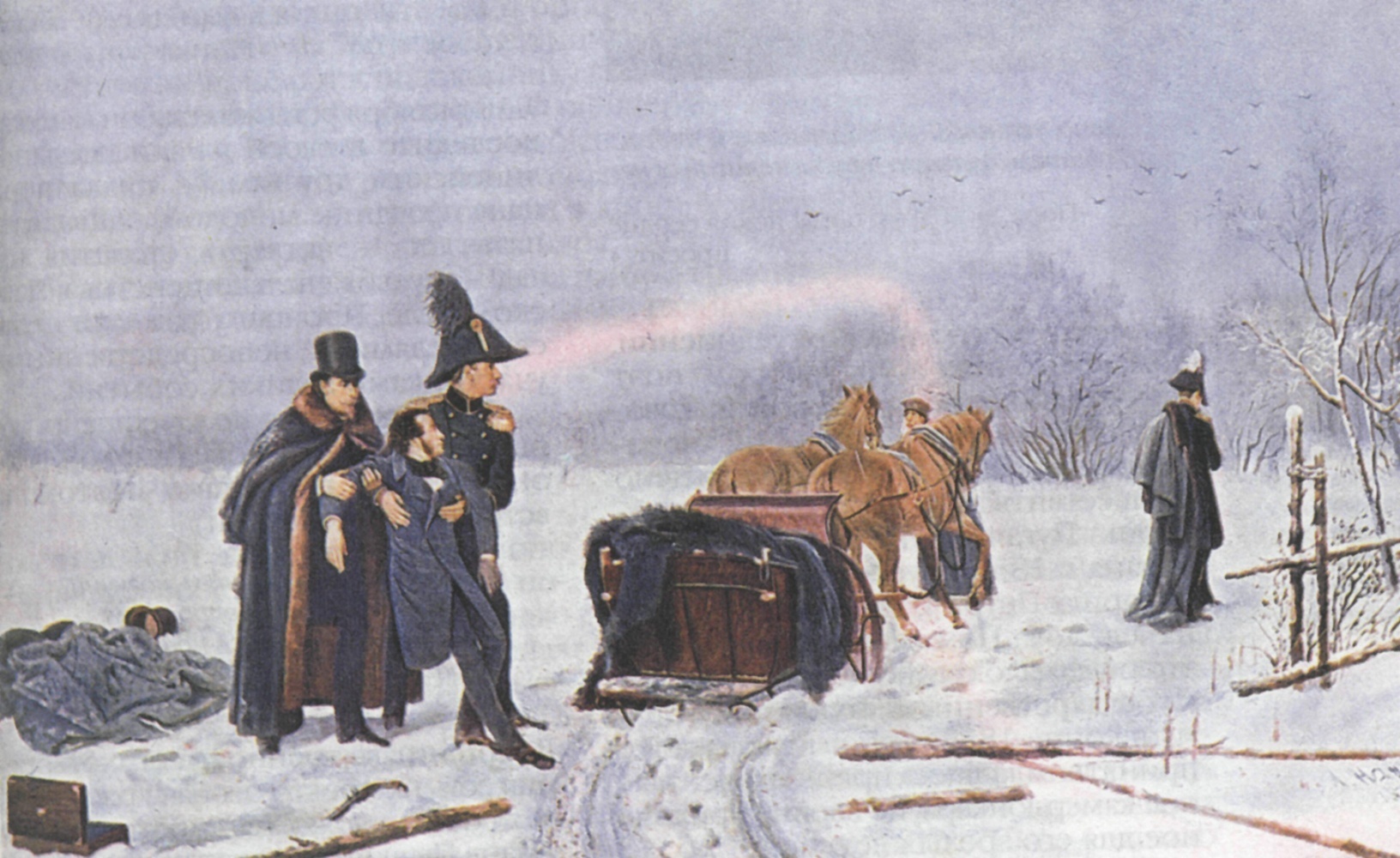 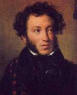 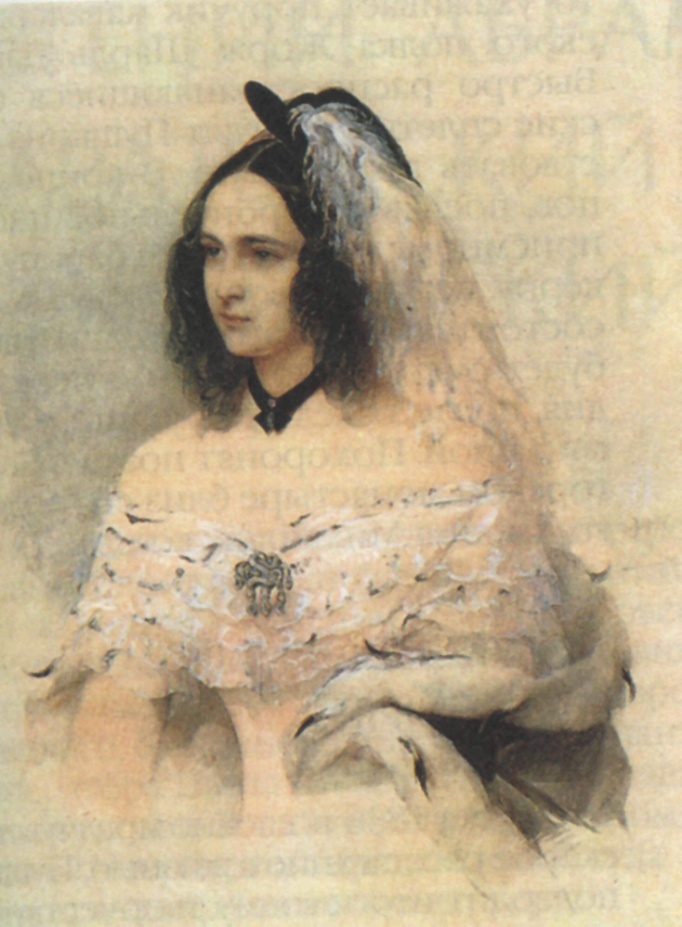 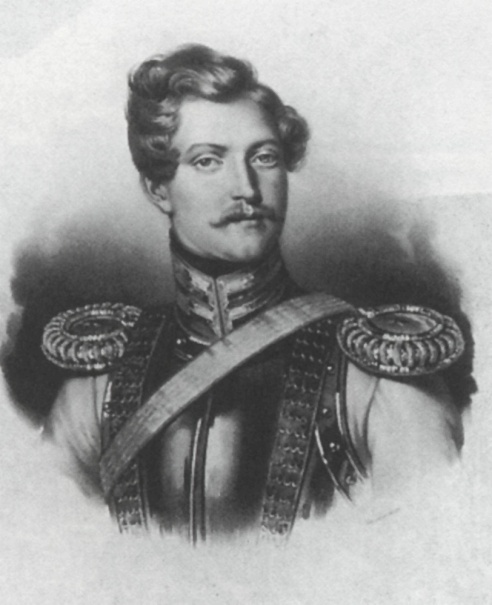 Домашнее задание.1. Размышление о чести, благородстве, достоинстве  с  сопоставлением образов антиподов Кирибеевича и Калашникова. ИЛИ2.Вопросы учебника № 2 и 4 по главе третьей. Внимательно проследите за поведением, настроением, словами поединщиков.3. Индивидуально: сопоставить иллюстрации Билибина, Васнецова, Кустодиева.
Автор презентации –С.И.Пахомова, учитель русского языка и литературы МОУ «Средняя общеобразовательная школа с углубленным изучением отдельных предметов № 36», г.Саранск, Республика Мордовия